Вот оно какое наше лето!
Выставка детских рисунков.
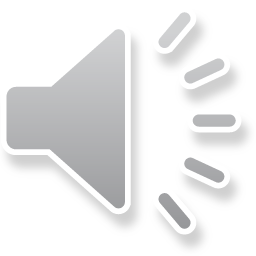 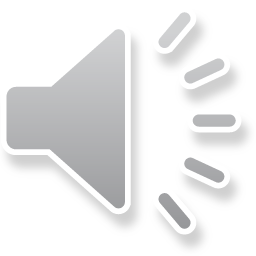 Презентацию подготовила заведующая Анкудиновским СДК Чихачева Н. В.
СЧАСТЛИВОГО и ТЁПЛОГО, ВЕСЁЛОГО и СОЛНЕЧНОГО ЛЕТА!!!